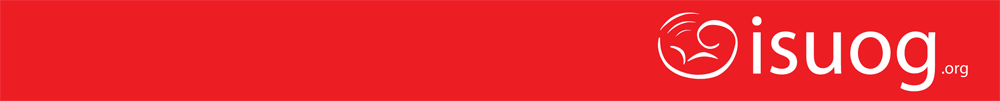 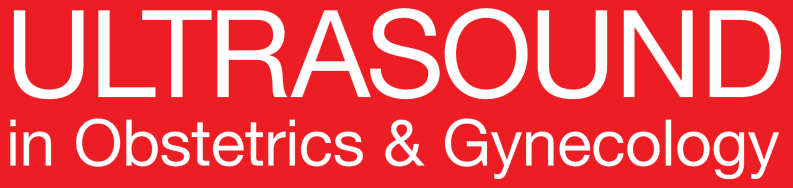 UOG Journal Club: January 2019
Sonographic examination of uterine niche in non-pregnant women: a modified Delphi procedure

I. P. M. JORDANS, R. A. DE LEEUW, S. I. STEGWEE, N. N. AMSO, P. N. BARRI-SOLDEVILA, T. VAN DEN BOSCH, T. BOURNE, H. A. M. BRÖLMANN, O. DONNEZ, M. DUEHOLM, W. J. K. HEHENKAMP, N. JASTROW, D. JURKOVIC, R. MASHIACH, O. NAJI, I. STREULI, D. TIMMERMAN, L. F. VAN DER VOET and J. A. F. HUIRNE 

Ultrasound Obstet Gynecol 2019; 53: 107–115
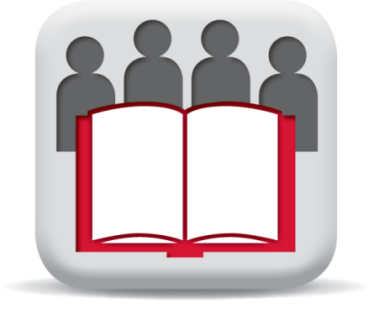 Journal Club slides prepared by Dr Alessandra Familiari
(UOG Editor for Trainees)
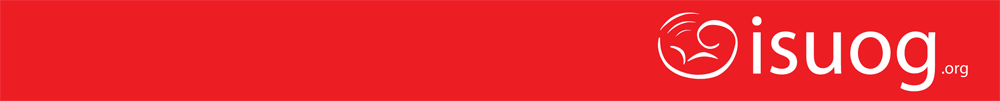 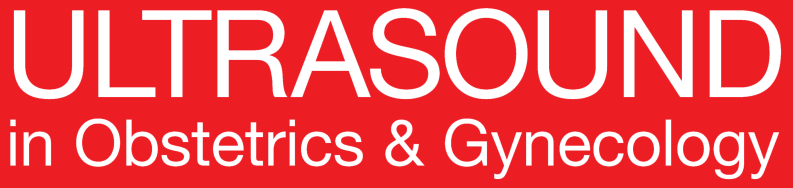 Sonographic examination of uterine niche in  non-pregnant women:  a modified Delphi procedure
Jordans et al., UOG 2018
Introduction
The Cesarean section (CS) scar defect or ‘niche’ has been reported as an important feature that is associated with future complications.

The accurate measurement and description of a niche is becoming increasingly important for the clinical assessment of gynecological symptoms and for the planning of possible surgical treatment.

There is no standardized guideline for the examination, measurement or description of the development of niches and associated symptoms.
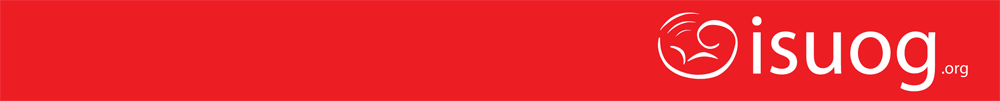 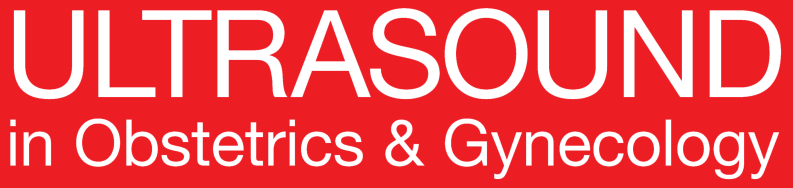 Sonographic examination of uterine niche in  non-pregnant women:  a modified Delphi procedure
Jordans et al., UOG 2018
Aim of the study
The aim of this study was to generate guidance for detailed
uterine niche evaluation using ultrasonography in the
non-pregnant woman, by means of a modified Delphi
procedure amongst international experts
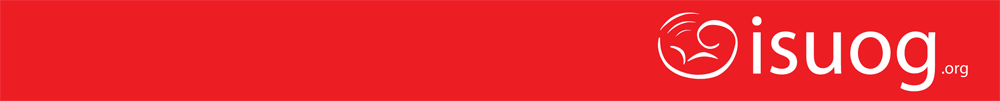 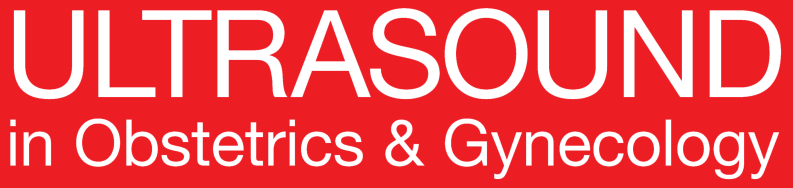 Sonographic examination of uterine niche in  non-pregnant women:  a modified Delphi procedure
Jordans et al., UOG 2018
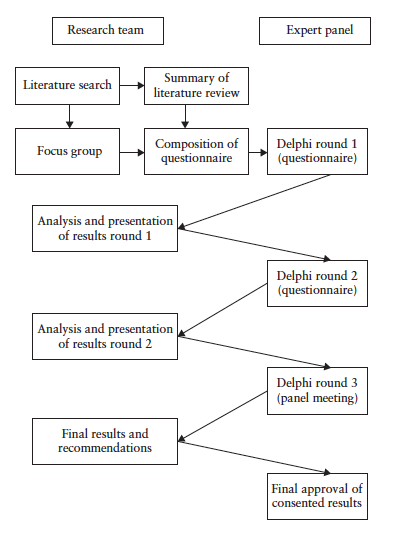 Methods
Study design
Stepwise modified Delphi method used to reach consensus on uterine niche definition and sonographic evaluation.
At least 3 rounds of the questionnaire.
In each round, after analysis of the collective opinion of the group, the results of one round were used as the basis for formulating the next.
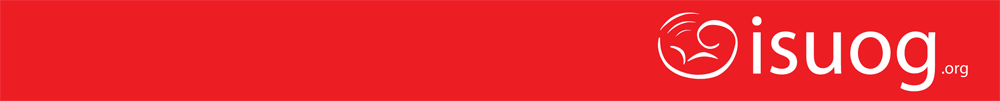 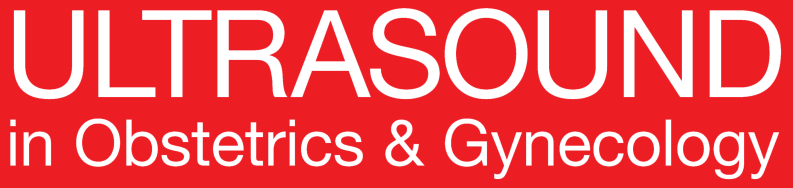 Sonographic examination of uterine niche in  non-pregnant women:  a modified Delphi procedure
Jordans et al., UOG 2018
Methods
Expert panel recruitment
Members of the European Niche Taskforce were invited to participate in the Delphi procedure. 
These experts were each asked to invite one colleague, from the same institute, who was known to have sufficient experience in the field.
A total of 20 experts were invited.
Consensus was predefined as a rate of agreement (RoA)>70%, where RoA=(agreement – disagreement)/ (agreement + disagreement + indifferent)×100%; this is a commonly used cut-off value for consensus.
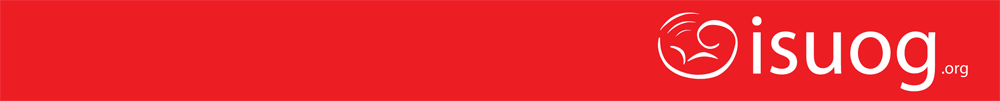 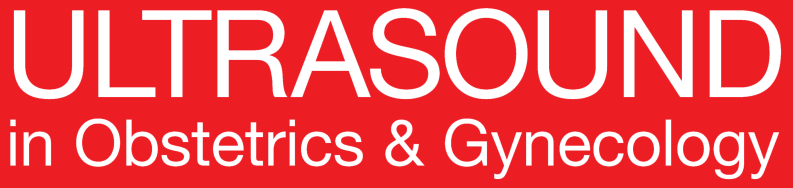 Sonographic examination of uterine niche in  non-pregnant women:  a modified Delphi procedure
Jordans et al., UOG 2018
Methods
The questions concerned: 

The optimal timing for measuring a niche following CS.
The best infusion fluid (gel or saline).
Whether 2D or 3D ultrasonography should be used.
What features of the niche should be measured.
The best time in the menstrual cycle for measurement.
The relevance of pressure from the transvaginal probe.
The relevance of Doppler ultrasound.
The relevance of measuring the distance between the vesicovaginal (VV) fold and the internal os.
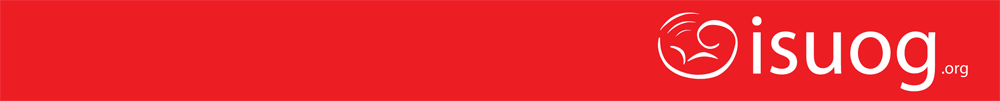 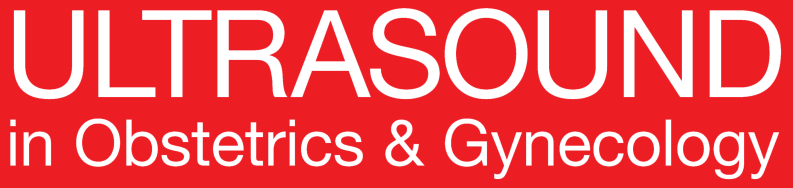 Sonographic examination of uterine niche in  non-pregnant women:  a modified Delphi procedure
Jordans et al., UOG 2018
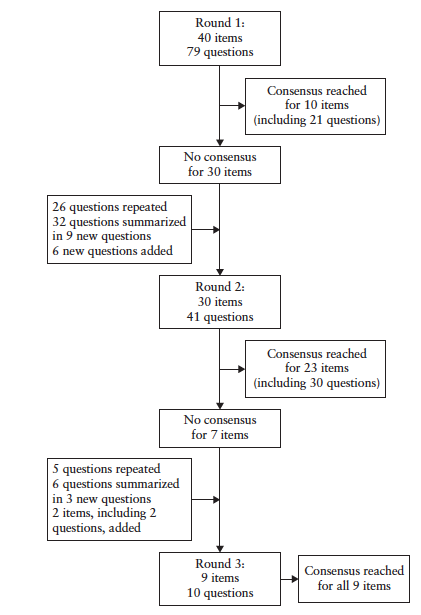 Results
The literature search resulted in 1034 papers of which 908 were excluded. 

After assessing the full text of the remaining 126 articles, 10 papers that reported on research questions were identified.

11 main topics and 19 subtopics were formulated as being potentially relevant for niche measurement and presented these for discussion to the focus group.

A total of 15 experts were involved in the first round, of these 12 (80%) also completed the second round and 9 were able to participate in the face-to-face meeting. 

All 15 participants of the first round agreed on the final results and consensus was reached for all 42 items.
[Speaker Notes: *** The baseline characteristics table is now in the supp file which I don’t have access to.]
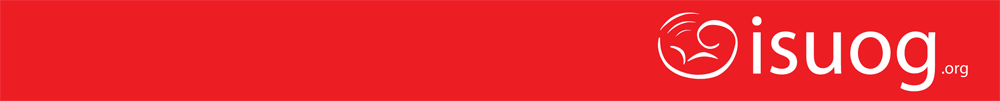 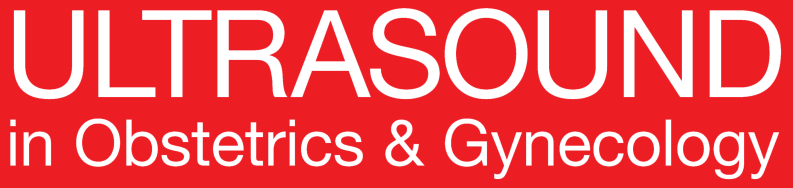 Sonographic examination of uterine niche in  non-pregnant women:  a modified Delphi procedure
Jordans et al., UOG 2018
Results
Agreement and recommendation:

Most (83%) experts agreed that a niche should be defined as an indentation at the site of the CS scar with a depth of at least 2 mm. A niche can be subclassified in:  (1) simple niche; (2) simple niche with one branch; (3) complex niche (with more than one branch).

Measurement of the adjacent myometrial thickness (AMT) was agreed to be relevant in clinical practice (92% agreement).

Clinically relevant measurements of the niche include: length, depth, residual myometrial thickness (RMT), width, AMT, distance between the niche and the vesicovaginal (VV) fold, and distance between the niche and the external os.

100% of the experts agreed that length, depth and RMT should be measured in the sagittal plane.
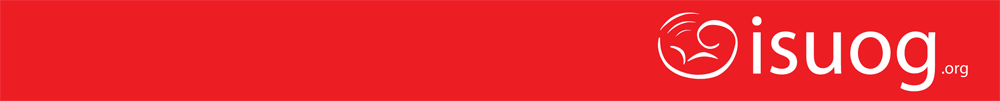 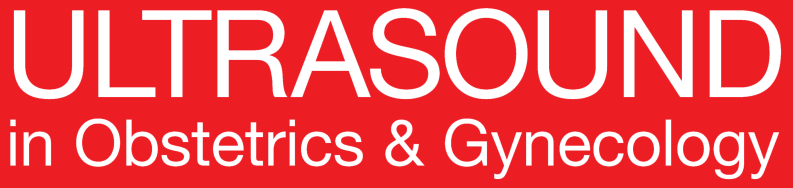 Sonographic examination of uterine niche in  non-pregnant women:  a modified Delphi procedure
Jordans et al., UOG 2018
Results
Agreement and recommendation:
For simple niches, all measurements can be done in a single plane, while, for complex niches, more than one plane may be necessary.
The length, depth and width of the niche should  each be measured in the plane in which it is largest (92–100% agreement).

The distances between the niche and the VV fold,  and the niche and the external os were considered not to provide additional value for basic niche evaluation (92% and 75% agreement, respectively).

RMT should be measured in the sagittal plane in which the main niche has the smallest RMT (83% agreement).
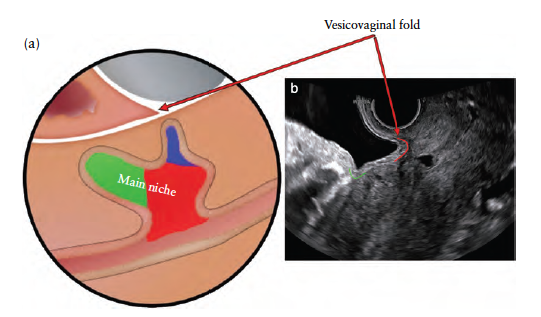 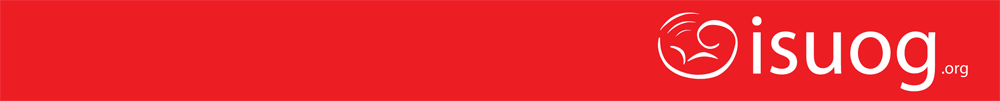 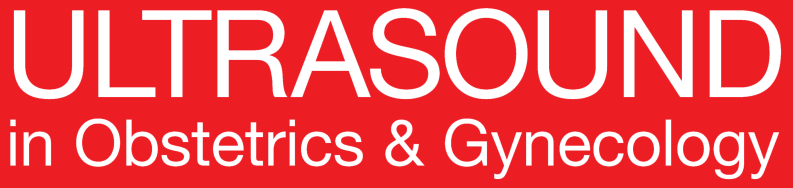 Sonographic examination of uterine niche in  non-pregnant women:  a modified Delphi procedure
Jordans et al., UOG 2018
Results
Agreement and recommendation:
It is useful to vary pressure with transvaginal probe in order to achieve best plane for niche measurement.
Use of Doppler imaging is not mandatory in standard niche measurement.
Contrast sonography has added value in patients with uterine niche.
There is no preference for either gel or saline.
There is no preference for catheter used in contrast sonography.
Best method to detect possible branches is in transverse plane, screening entire lower uterine segment from cervix to corpus.
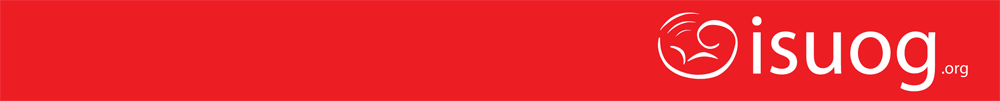 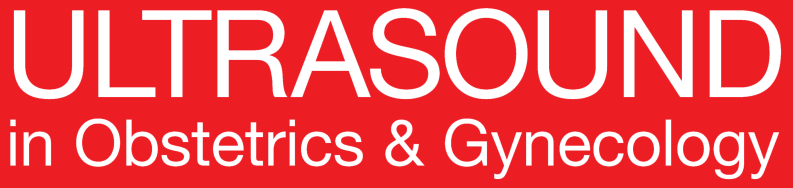 Sonographic examination of uterine niche in  non-pregnant women:  a modified Delphi procedure
Jordans et al., UOG 2018
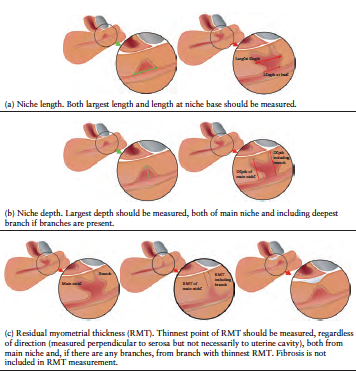 Results
Various measurements, showing what should be measured and how the calipers should be positioned. 

According to all experts, if the length or the width of the main niche is larger at any point other than the niche base, two different measurements should be performed: at the base of the niche and at the point of the largest length.
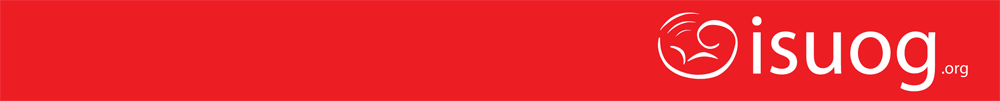 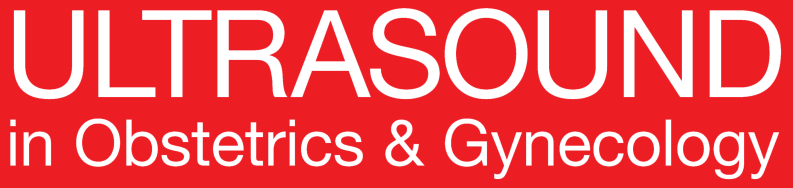 Sonographic examination of uterine niche in  non-pregnant women:  a modified Delphi procedure
Jordans et al., UOG 2018
Results
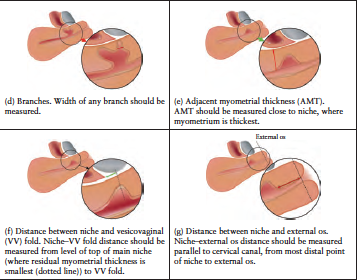 If visible, branches should be measured; measurements of the depth and the RMT should be made separately for the main niche and including any branch. 

All experts agreed that documenting features of the endometrium was not relevant to niche measurement; thus, the calipers should be placed on the border of the myometrium.
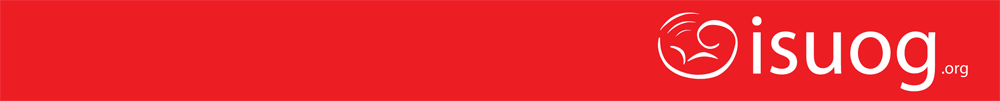 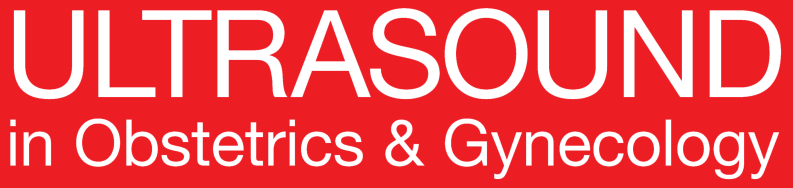 Sonographic examination of uterine niche in  non-pregnant women:  a modified Delphi procedure
Jordans et al., UOG 2018
Strengths and limitations
The use of a modified Delphi method is a strength of the study.
It is a limitation that the response rate in the second round decreased to 80% and only nine (60%) experts were present during the face-to-face meeting.
Conclusion
Consensus was achieved, using a modified Delphi procedure amongst European
 experts, for all 42 items regarded as relevant for ultrasonographic niche evaluation.
The relationship between the morphological characteristics and measurements of a niche with clinical outcome has yet to be described.
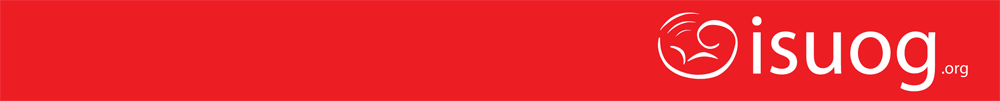 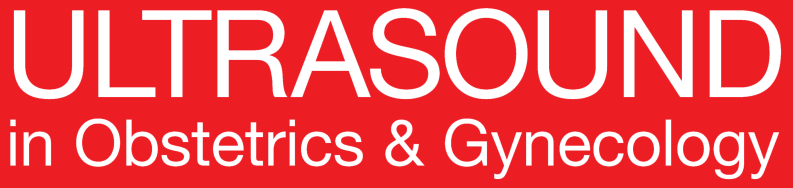 Sonographic examination of uterine niche in  non-pregnant women:  a modified Delphi procedure
Jordans et al., UOG 2018
Discussion points
The relevance of the parameters evaluated in terms of related symptoms, subfertility or problems during fertility treatment, prediction of obstetric complications in a subsequent pregnancy and prediction of treatment risks and success, needs to be elucidated.

To determine the optimal timing for niche measurement after a CS, future studies are needed as data are limited.

Future research is also required to determine optimal cut-off value for the depth of a niche to be used in defining different sizes of niche, the optimal cut-off values of RMT and ratios of RMT/AMT or depth/RMT to define the clinical relevance of a niche.